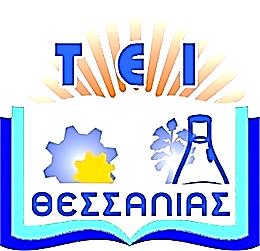 Τεχνολογικό Εκπαιδευτικό 
Ίδρυμα Θεσσαλίας
Προγραμματισμός ΗΥ
Ενότητα 10:  Αρχεία Κειμένου. 
    Διδάσκων: Ηλίας Κ Σάββας, 
Αναπληρωτής Καθηγητής.
Τμήμα Μηχανικών Πληροφορικής, Τεχνολογικής Εκπαίδευσης.
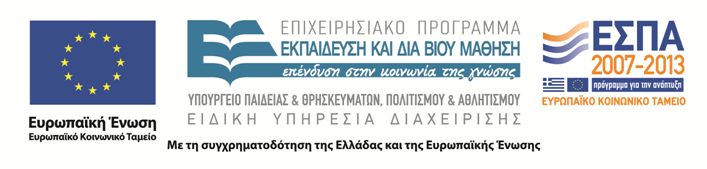 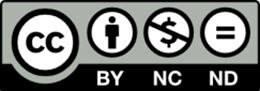 Άδειες χρήσης
Το παρόν εκπαιδευτικό υλικό υπόκειται στην παρακάτω άδεια χρήσης Creative Commons (C C): Αναφορά δημιουργού (B Y), Μη εμπορική χρήση (N C), Μη τροποποίηση (N D), 3.0, Μη εισαγόμενο. 
Για εκπαιδευτικό υλικό, όπως εικόνες, που υπόκειται σε άλλου τύπου άδειας χρήσης, η άδεια χρήσης αναφέρεται ρητώς.
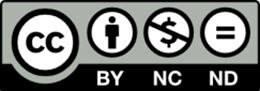 2
Χρηματοδότηση
Το παρόν εκπαιδευτικό υλικό έχει αναπτυχθεί στα πλαίσια του εκπαιδευτικού έργου του διδάσκοντα. 
Το έργο υλοποιείται στο πλαίσιο του Επιχειρησιακού Προγράμματος  «Εκπαίδευση και Δια Βίου Μάθηση» και συγχρηματοδοτείται από την Ευρωπαϊκή Ένωση (Ευρωπαϊκό Κοινωνικό Ταμείο) και από εθνικούς πόρους.
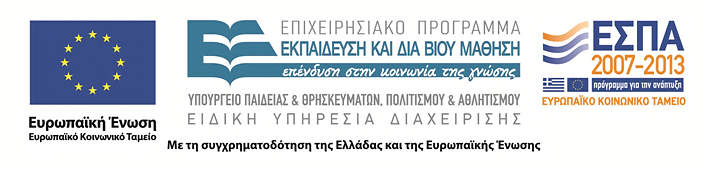 3
Σκοποί ενότητας
Ο αναγνώστης να μπορεί να:
1) αντιλαμβάνεται την έννοια του αρχείου  
    δεδομένων.
2) διαχειρίζεται αρχεία κειμένου.
Αρχεία Κειμένου
4
Περιεχόμενα ενότητας
1) Αρχεία κειμένου
2) Διάβασμα ⁄ Γράψιμο από ⁄ προς αρχείο
3) Παραδείγματα
4) Αντιγραφή αρχείου
5) Συνήθη λάθη
Αρχεία Κειμένου
5
Binary και ASCII (αρχεία κειμένου) Files
Δύο τύποι αρχείων:
Binary files: Αποθηκεύουν τους αριθμητικούς τύπους δεδομένων σε δυαδική μορφή.
Text files: Αποθηκεύουν τους αριθμητικούς τύπους δεδομένων σε ASCII μορφή.
Παράδειγμα: char name[20]=“Γιώργος”; int v = 1 2 3;
Binary File: Γιώργος 000000000111101.
Text File: Γιώργος 1 2 3.
Binary Files: Χρήσιμα για δομημένη πληροφορία, ταχύτατα, δύσκολα στην διαχείριση. 
Text files: Χρήσιμα για αδόμητη πληροφορία, εύκολη διαχείριση.
Αρχεία Κειμένου
6
Δήλωση μεταβλητής αρχείου
Μία μεταβλητή αρχείου είναι ένας δείκτης σε ένα αρχείο: FILE *f; /* f  μεταβλητή αρχείου - δείκτης */.
Όταν ανοίγουμε ένα αρχείο, ο δείκτης αρχείου δείχνει την αρχή των πληροφοριών που υπάρχουν σε αυτό το αρχείο.
Όπως διαβάζουμε ή γράφουμε πληροφορίες στο αρχείο, ο δείκτης αρχείου αυτόματα δείχνει το επόμενο byte του αρχείου.
ΠΡΟΣΟΧΉ: FILE με κεφαλαία γράμματα (ορίζεται στο stdio.h).
Αρχεία Κειμένου
7
Άνοιγμα ⁄ Κλείσιμο αρχείων κειμένου
Πριν χρησιμοποιήσουμε (προσπελάσουμε) ένα αρχείο πρέπει πρώτα να το ανοίξουμε (open) :
Δείκτης Αρχείου = fopen(“φυσικό όνομα αρχείου”, “ενέργεια”),
 f = fopen(“notes.txt”, “r”);
Ενέργεια:
“r”: ανοίγει ένα αρχείο μόνο για διάβασμα. Το αρχείο πρέπει να υπάρχει. 
“w”: ανοίγει ένα αρχείο μόνο για γράψιμο. Το αρχείο δημιουργείται αν δεν υπάρχει. Ένα υπάρχον αρχείο θα αντικατασταθεί! 
“a”: ανοίγει ένα αρχείο μόνο για γράψιμο, οι πληροφορίες θα τοποθετηθούν στο τέλος του αρχείου.
“r+”: ανοίγει ένα αρχείο  για διάβασμα και γράψιμο. Το αρχείο πρέπει να υπάρχει ήδη. 
Κλείνοντας το αρχείο: fclose(δείκτης αρχείου);  fclose(f);
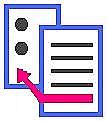 Αρχεία Κειμένου
8
Διάβασμα ⁄ Γράψιμο χαρακτήρα από ⁄ προς αρχείο
Διάβασμα: char_variable = fgetc(δείκτης αρχείου);
 char c;
 c = fgetc(f);
Γράψιμο: fputc(char_variable, δείκτης αρχείου);
 fputc(c, f);
Αρχεία Κειμένου
9
Διάβασμα ⁄ Γράψιμο συμβολοσειράς από ⁄ προς αρχείο
Διάβασμα: fgets(string_variable, πλήθος χαρακτήρων, δείκτης αρχείου);
 char c[40];
 fgets(c, 40, f);
Γράψιμο: fputs(string_variable, δείκτης αρχείου);
 fputs(c, f);
Αρχεία Κειμένου
10
Χρήση των printf ⁄ scanf
fprintf(δείκτης αρχείου, ...);
 fprintf(f, “\n %d”, x);

 fscanf(δείκτης αρχείου, ...);
 fscanf(f, “%d”, &x);
Αρχεία Κειμένου
11
Τέλος αρχείου
Η συνάρτηση feof(δείκτης αρχείου), μας επιτρέπει να ελέγχουμε εάν έχουμε φτάσει στο τέλος του αρχείου.
Σύνταξη:  feof(δείκτης αρχείου)  Αληθής ⁄ Ψευδής:
 if ( ! feof(f) )
Ενέργειες για: <δεν είμαστε στο τέλος του αρχείου>
	else
Ενέργειες για: < βρισκόμαστε στο τέλος του αρχείου >
 while ( ! feof(f) ) 
 διάβασε από το αρχείο.
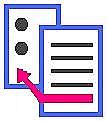 Αρχεία Κειμένου
12
Παράδειγμα 1a: Διαβάζοντας από ένα αρχείο
#include <stdio.h>
int main()
{
    FILE *fp;
    char c;
    
    fp = fopen("C:\programs\test1.txt", "r");
    if (fp == NULL) {
        printf("\n\n Πρόβλημα με το αρχείο! \n\n");
        return -1;
    }
    while (! feof(fp)) {
        c = fgetc(fp);
        printf("%c", c);
    }
    fclose(fp);
    return 0;
}
Αρχεία Κειμένου
13
Παράδειγμα 1b: Διαβάζοντας από ένα αρχείο
#include <stdio.h>
int main()
{
    FILE *fp;
    char c[40];
    
    fp = fopen("C:\programs\test1.txt", "r");
    if (fp == NULL) {
        printf("\n\n Πρόβλημα με το αρχείο! \n\n");
        return -1;
    }
    while (! feof(fp)) {
        fgets(c, 40, fp);
        printf("%s", c);
    }
    fclose(fp);
    return 0;
}
Αρχεία Κειμένου
14
Παράδειγμα 1a: Γράφοντας σε ένα αρχείο
#include <stdio.h>
int main() 
{
    FILE *fp;
    char c;
    
    fp = fopen("C:\\Users\\csuser\\Desktop\\test2.txt", "w");
    printf("\n\n Εισαγωγή κειμένου για εγγραφή στο αρχείο… ");
    printf("\n\n Για τερματισμό χρησιμοποίησε το σύμβολο # \n\n");
   
    while (c != '#') {
        scanf("%c", &c);
        if (c != '#')
            fprintf(fp, "%c", c);
    }
    fclose(fp);
    return 0;
}
Αρχεία Κειμένου
15
Παράδειγμα 1b: Γράφοντας σε ένα αρχείο
#include <stdio.h>
#include <string.h>
int main() {
    FILE *fp;
    char c[100];
    
    fp = fopen("c:\\Users\\csuser\\Desktop\\test2.txt","w");
    printf("\n\n Εισαγωγή κειμένου για εγγραφή στο αρχείο… \n\n");
    printf("\n\n Για τερματισμό χρησιμοποίησε το σύμβολο # \n\n");
   
    while (strcmp(c,’#’) !=0) {
        scanf("%s”, &c);
        if (strcmp(c, ’#’) !=0)
            fprintf(fp, "%s", c);
    }
    fclose(fp);
    return 0; }
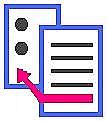 Αρχεία Κειμένου
16
Παράδειγμα 3: Αντιγραφή αρχείου (1 από 3)
#include <stdio.h>
#include <string.h>

int main()
{
    FILE *fp1, *fp2;
    char c, source[20], target[20];
    char paths[50] = "C:\...............";
    char patht[50] = "C:\...............";
    int counter = 0; /* πλήθος χαρακτήρων βασικού αρχείου */


* paths και patht  περιέχουν το path + τα ονόματα των αρχείων
Αρχεία Κειμένου
17
Παράδειγμα 3: Αντιγραφή αρχείου (2 από 3)
printf("\n Εισαγωγή ονόματος αρχείου που θα αντιγράψω: ");
    gets(source);
    printf("\n Εισαγωγή ονόματος αρχείου αντίγραφου: ");
    gets(target);
    strcat(paths, source);
    strcat(patht, target);
    
    fp1 = fopen(paths, "r"); 
    if (fp1 == NULL) {  /* εάν δεν βρεθεί... Μην κάνεις τίποτα */
        printf("\n\n %s δεν βρέθηκε \n\n", paths);
        return -1;
    }
    fp2 = fopen(patht,"w");
Αρχεία Κειμένου
18
Παράδειγμα 3: Αντιγραφή αρχείου (3 από 3)
while (! feof(fp1)) {
        c = fgetc(fp1);
        fputc(c, fp2);
        counter++;
    }
    printf("\n\n Αντιγράφηκαν %d bytes... \n\n", counter);
    fclose(fp1);
    fclose(fp2);
    return 0;
}
Αρχεία Κειμένου
19
Ακολουθία Fibonacci
Να γραφεί ένα πρόγραμμα, το οποίο να αποθηκεύει σε ένα αρχείο κειμένου, τους N πρώτους αριθμούς Fibonacci.

Fk = Fk-1 + Fk-2 ,
F1  = 1,
F2  = 1.
Αρχεία Κειμένου
20
Παράδειγμα 4: Ακολουθία Fibonacci
#include <stdio.h>
#define N 45
int main() {
    FILE *fib;
    int a=1, b=1, c=1, i;
    fib = fopen("C:\..............\fibon.txt", "w");
    fprintf(fib, "\n %3d : %10d", 1, a);
    fprintf(fib, "\n %3d : %10d", 2, b);
    for (i=3; i<=N; i++) {
        a = b;
        b = c;
        c = a + b;
        fprintf(fib, "\n %3d : %10d", i, c);
    }
    fclose(fib);
    return 0;
}
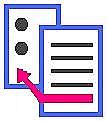 Αρχεία Κειμένου
21
Συνήθη λάθη
Με το άνοιγμα ενός αρχείου, πάντα πρέπει να ελέγχουμε εάν η τιμή του δείκτη του αρχείου είναι NULL. Θα μας σταματήσει, εάν προσπαθήσουμε  να διαβάσουμε από ένα αρχείο που δεν υπάρχει.
Η χρήση του “w”, για ένα υπάρχον αρχείο, θα καταστρέψει όλα τα περιεχόμενά του.
Ονόματα αρχείων σε περιβάλλον Windows, συνήθως περιέχουν τον χαρακτήρα  \, για παράδειγμα c: \myfile.txt. Για να χρησιμοποιήσουμε αυτόν τον χαρακτήρα, πρέπει να προσθέσουμε ένα επιπλέον \ όπως για παράδειγμα: f = fopen(“c:\\myfile.txt”, “r”);
Για τον έλεγχο οποιουδήποτε προβλήματος κατά το άνοιγμα ενός αρχείου, μπορεί να χρησιμοποιηθεί:
 if ( (f = fopen(file, mode)) == NULL).
Αρχεία Κειμένου
22
Άσκηση 1
Να γραφεί ένα πρόγραμμα, το οποίο να εκτυπώνει στην οθόνη ένα αρχείο κειμένου, μαζί με αριθμούς γραμμών. Για παράδειγμα, πριν την πρώτη γραμμή, να γράφει 1, την δεύτερη 2, και ούτω καθεξής.
Αρχεία Κειμένου
23
Άσκηση 1: Λύση
#include <stdio.h>

int main()
{
    FILE *f;
    int line = 1;
    char c;
    f = fopen("C:\\.......\\test1.txt",  "r");
    if ( f == NULL) {
        printf("\n\n Το αρχείο δεν 	βρέθηκε \n\n");
        return -1;
    }
printf("%d:",  line);
while (! feof(f)) {
     c = fgetc(f);
     if (c == '\n') {
         line++;
         printf("\n %d:", line);
        }
        else
        putchar(c);
    }
    printf("\n\n\n");
    fclose(f);
    return 0;
}
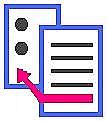 Αρχεία Κειμένου
24
Τέλος δέκατης ενότητας
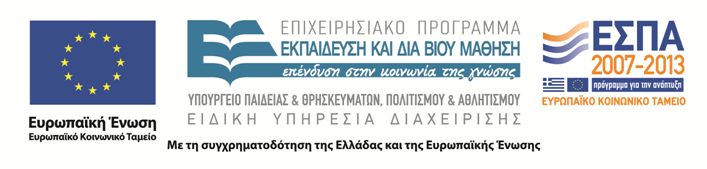 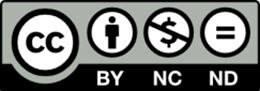